ФОНД «ИНСТИТУТ ЭКОНОМИКИ ГОРОДА»
«Зелёная повестка» устойчивого развития : вызовы и возможности для городов А.С. ПузановФонд «Институт экономики города»
ЯРОСЛАВЛЬ, 15 декабря 2022 г.
Концепции формирования «зеленой повестки» устойчивого развития городов
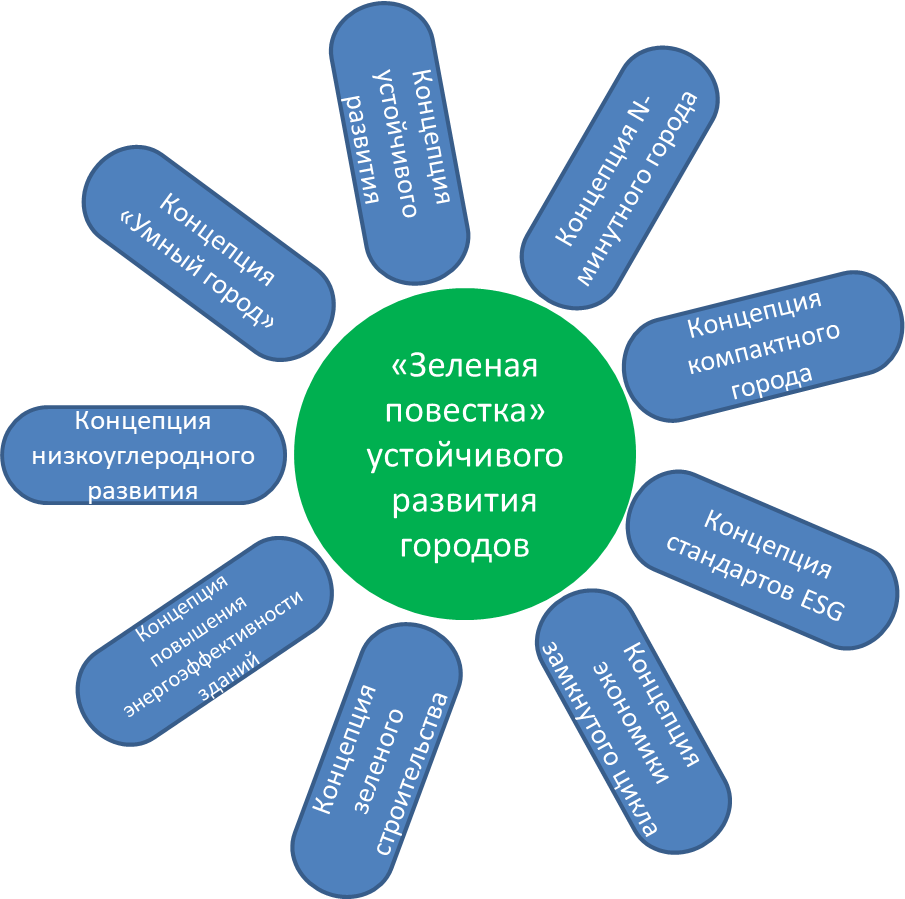 Изменение климатических условий в российских городах
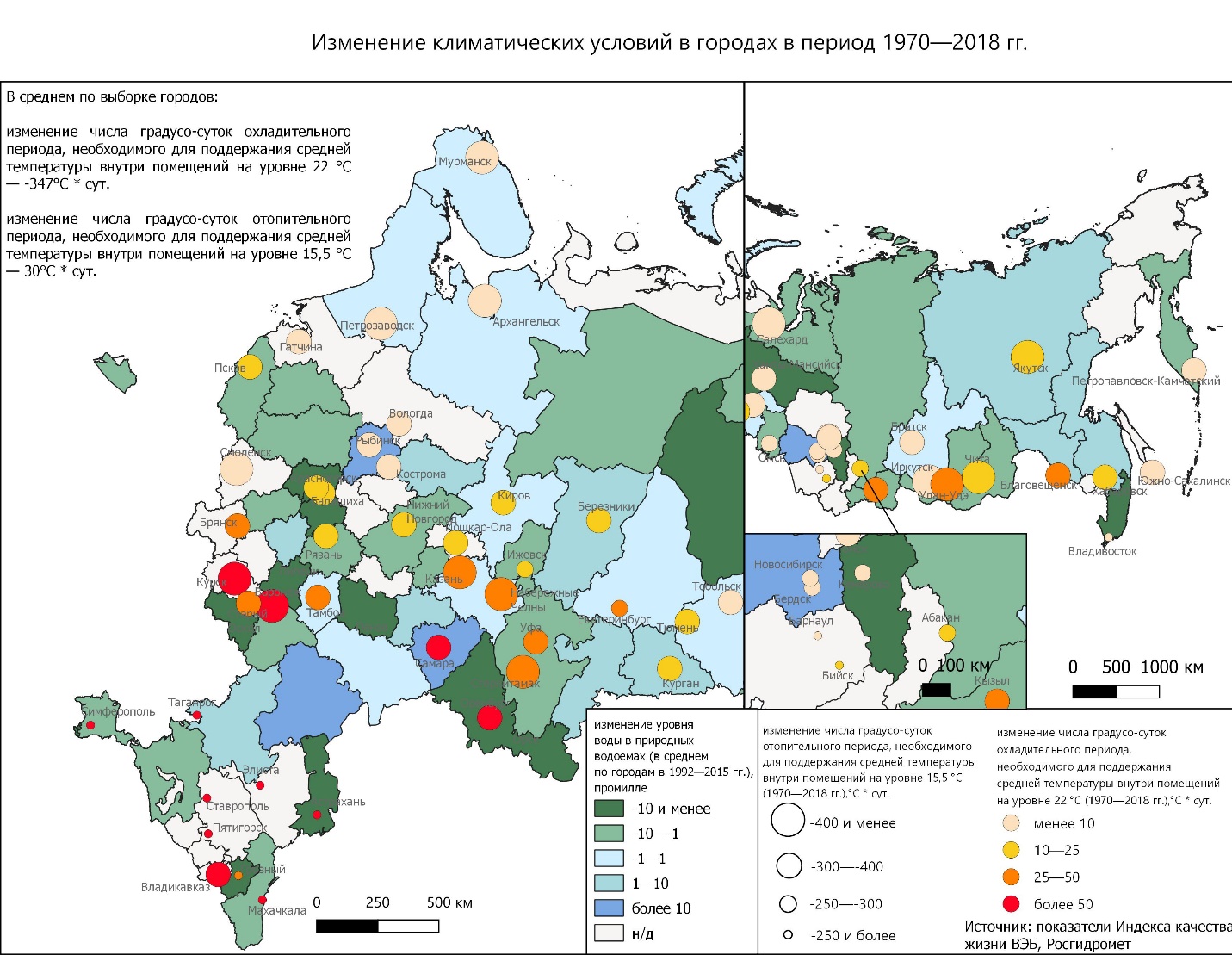 Основные актуальные для российских городов направления «зеленой повестки» устойчивого развития
Учет целей устойчивого развития при стратегическом планировании социально-экономического, пространственного развития муниципальных образований и градостроительном регулировании
Определение потенциальных сфер экологизации городской экономики – сегментов городской экономики, воздействуя на которые прямо или косвенно, муниципалитет может добиться повышения экологической устойчивости на территории города
Применение инструментов имплементации «зеленой повестки» в систему муниципального управления, в рамках использования которых муниципалитет может напрямую решать экологические задачи либо способствовать экологизации деятельности иных субъектов экономики на территории города
Роль муниципалитетов в реализации «зеленой повестки» устойчивого развития
Нормативное правовое регулирование
Экологизация в сфере предоставления муниципальных услуг и муниципальных закупок
Модерирование и акселерация процессов экологизации городской экономики
Стимулирование экологически ответственного поведения жителей города
Учет целей устойчивого развития (ЦУР) при стратегическом планировании социально-экономического, пространственного развития муниципальных образований и градостроительном регулировании
Согласование целей и задач муниципальных стратегий социально-экономического развития с целями устойчивого (в том числе зеленого) развития
Учет ЦУР при формулировании целей и задач стратегии
Использование показателей достижения ЦУР при выборе показателей достижения целей и решения задач стратегии (с учетом национальной системы показателей)
1
Реализация концепции компактного развития города в рамках генерального плана
Реализация принципа инклюзивной городской среды при регламентации параметров застройки в ПЗЗ 
Дифференциация доступности объектов местного значения по территории города в нормативах градостроительного проектирования
Учет целей устойчивого (в том числе зеленого) развития при пространственном развитии муниципальных образований и градостроительном регулировании
2
Потенциальные сферы экологизации городской экономики
Технологическое переоснащение общественного транспорта в целях его перевода на экологичные источники энергии
Развитие пригородного и внутригородского железнодорожного транспорта, оказывающего меньшее воздействие на окружающую среду
Стимулирование распространения экологически чистого личного транспорта среди жителей города
Дестимулирование пользования личным автотранспортом в пределах города
Экологизация управления транспортной системой
1
Поддержка коммерческих проектов, работающих на развитие циркулярной экономики
Сокращение объема генерируемых отходов и предотвращение их образования
Повышение доли перерабатываемых и вторично используемых отходов и снижение доли захораниваемых отходов в общем объеме отходов
Анализ секторов городской экономики на предмет потенциала для вторичного использования отходов, ведение публичного реестра отходов, образующихся на предприятиях города
Развитие экономики замкнутого цикла (циркулярной экономики)
2
Повышение энергоэффективности городской экономики и развитие «зеленой энергетики»
Содействие увеличению доли возобновляемых источников энергии и низкоуглеродных видов топлива в городском энергетическом балансе
Минимизация потерь энергии в коммунальном хозяйстве
Повышение энергоэффективности зданий и сооружений, в том числе в рамках партнерства с энергосервисными компаниями
3
Развитие «городского садоводства» и «городского сельского хозяйства»
4
Выделение земельных участков в черте города местным жителям под ведение сельского хозяйства (садоводства, огородничества)
«Вертикальное» садоводство (фермерство)
Инструменты имплементации «зеленой повестки» устойчивого развития в систему муниципального управления
Расчет топливно-энергетического баланса
Расчет балансов выбросов загрязняющих веществ в атмосферу и сточные воды
Расчет баланса генерации, утилизации и переработки твердых коммунальных отходов
1
Проведение расчетов энергетических и экологических балансов
Формирование сети наблюдательных пунктов для сбора первичной информации
Создание централизованного офиса с функциями обобщения и анализа информации, поступающей в ходе мониторинга
Взаимодействие муниципалитета с иными акторами, воздействующими на окружающую среду, для информационного обмена
Мониторинг экологической ситуации на территории муниципального образования
2
Экологизация межмуниципального сотрудничества
Согласование документов стратегического и территориального планирования и программ комплексного развития инфраструктуры в целях предотвращения «экологически окрашенных» межмуниципальных конфликтов
Совместная реализация «зеленых» инвестиционных проектов
3
Инструменты имплементации «зеленой повестки» устойчивого развития в систему муниципального управления (2)
4
Экологизация организации муниципальных закупок
Включение экологических требований в требования к объекту закупки 
Включение экологических требований в требования к квалификации поставщика
Учет стоимости затрат на ликвидацию последствий негативного влияния на экологическую ситуацию при заключении контрактов жизненного цикла
5
Учет «зеленых» стандартов при заключении соглашений о МЧП и концессионных соглашений
Предусмотрение условий применения «зеленых» стандартов и принципов ESG при заключении соглашений о МЧП и концессионных соглашений 
Обращение к верификатору за заключением о соответствии проекта критериям зеленых или адаптационных проектов
6
Учет «зеленых» стандартов при предоставлении налоговых льгот субъектам бизнеса
Отнесение к числу критериев представления льгот субъектам бизнеса соответствия реализуемого проекта «зеленым» принципам
Предоставление целевых субсидий на проведение энергосберегающих мероприятий при капитальном ремонте МКД
Консультационная помощь собственникам жилья по вопросам повышения энергоэффективности зданий
Поддержка деятельности НКО по сбору отходов, пригодных для повторного использования и (или) утилизации, но не утилизируемых региональным оператором
Поддержка проектов местных сообществ, направленных на улучшение экологических характеристик придомовых и локальных общественных территорий
7
Вовлечение местного сообщества в реализацию «зеленой повестки» устойчивого развития города
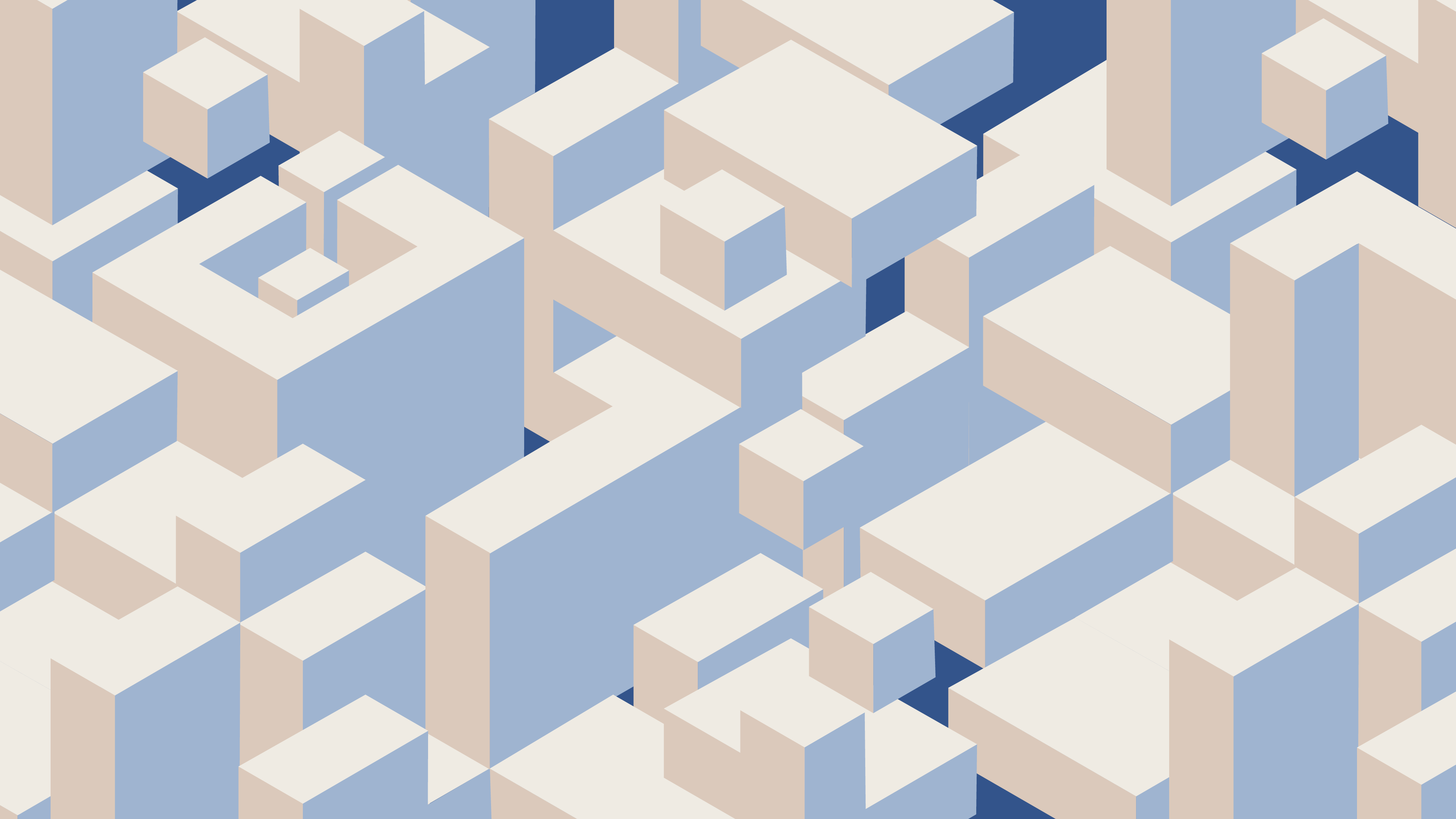 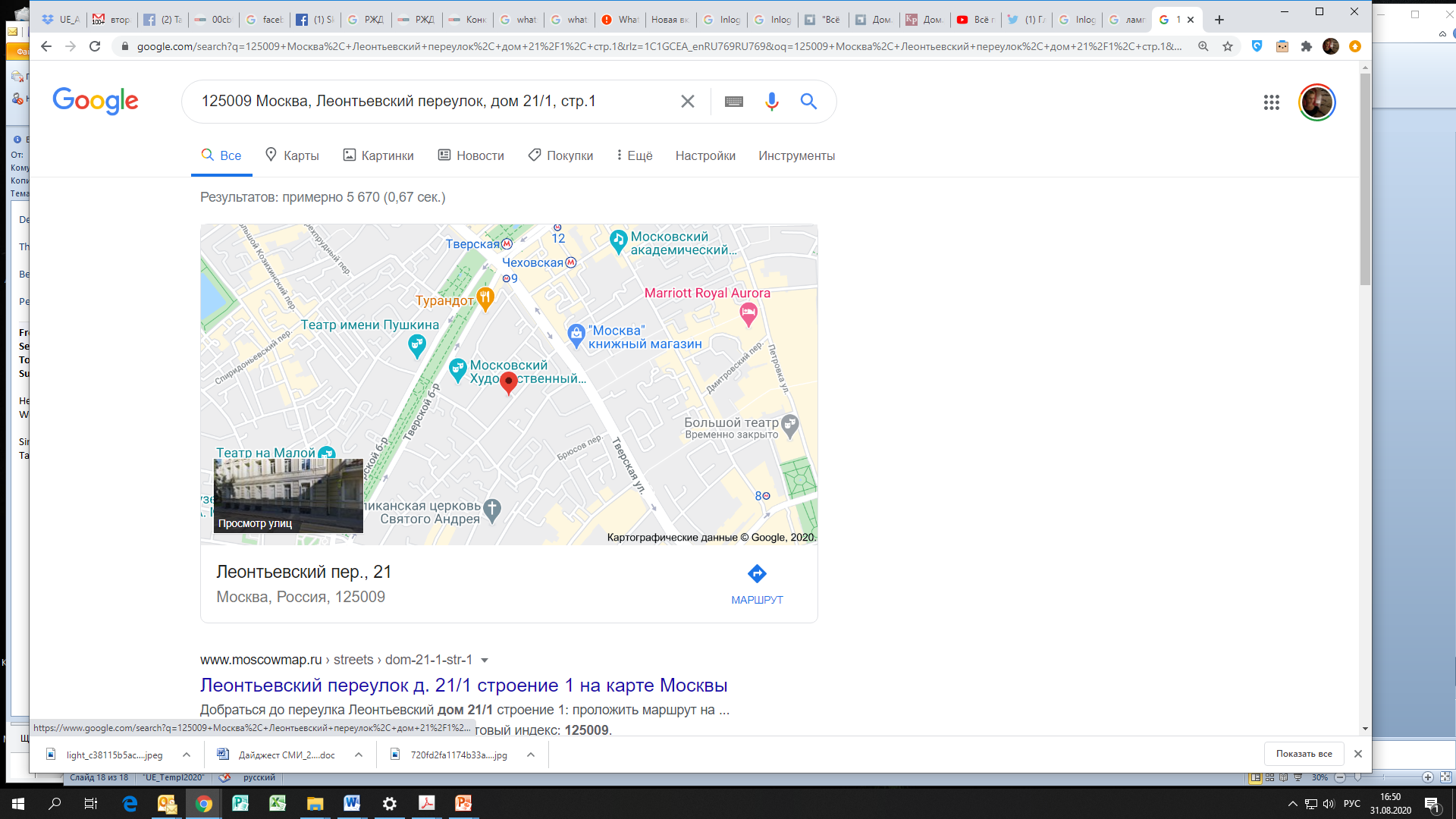 ФОНД «ИНСТИТУТ ЭКОНОМИКИ ГОРОДА»
125009 Москва,
Леонтьевский переулок, дом 21/1, стр.1
тел.: 8 (495) 363-50-47,  8 (495) 787-45-20,
E-mail: mailbox@urbaneconomics.ru	
Web-site: www.urbaneconomics.ru